ICS update7th Experiment Control Workshop
Maria Romedahl
Neutron Instruments and Technologies Integration Manager
www.europeanspallationsource.se
3 September, 2018
ESS - ICS Division
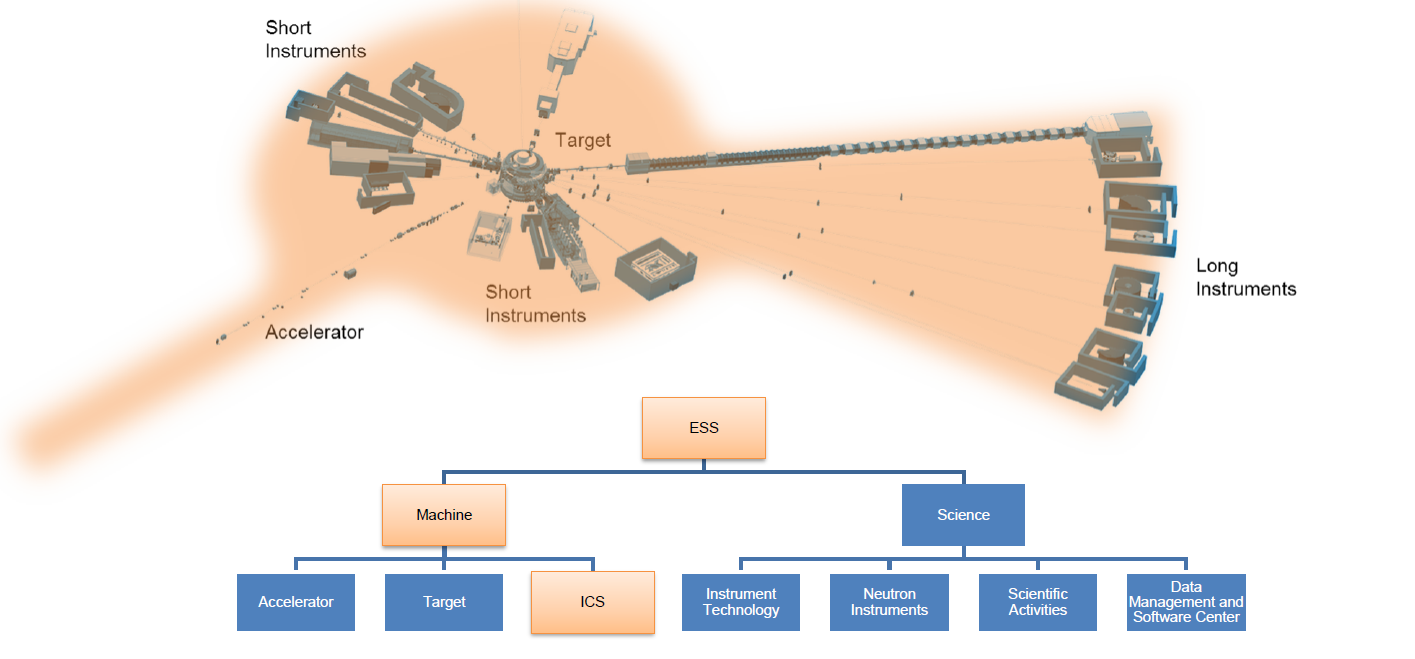 The Integrated Control System Division (ICS division) is the organizational group responsible for the control systems within ESS for the accelerator, target, neutron scattering systems and conventional facilities, including a machine protection system (MPS) and a personnel safety system (PSS).
2
ICS Organization
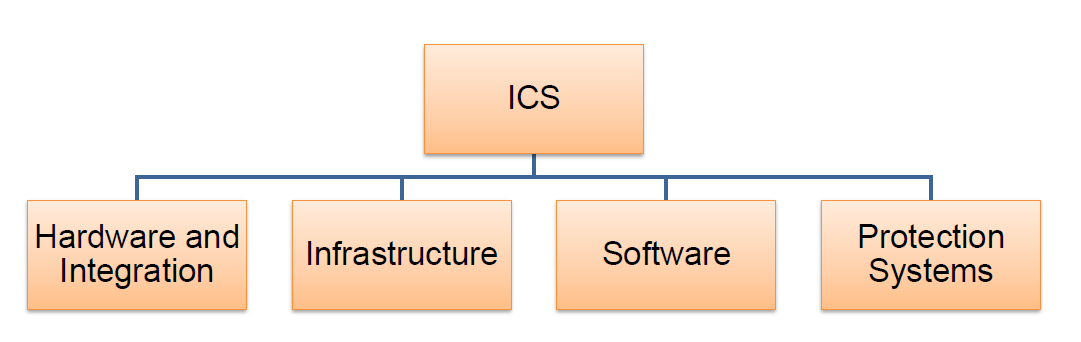 H Carling
K Vestin
R Mudingay
A Nordt
S Regnell
3
Hardware and Integration Group
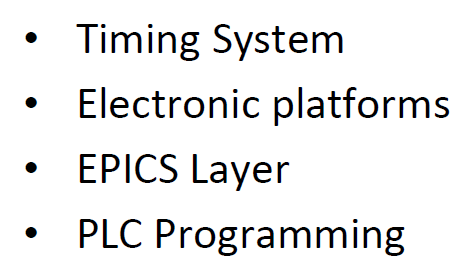 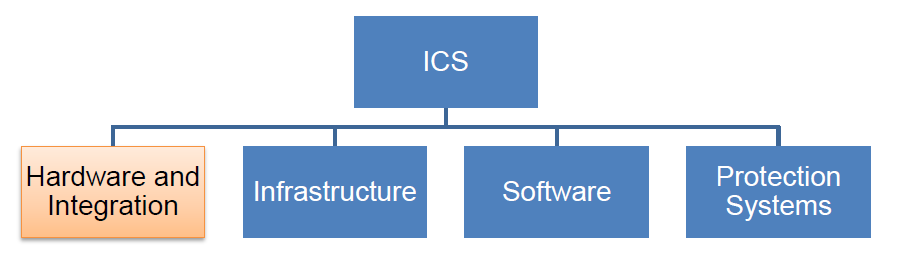 4
Infrastructure Group
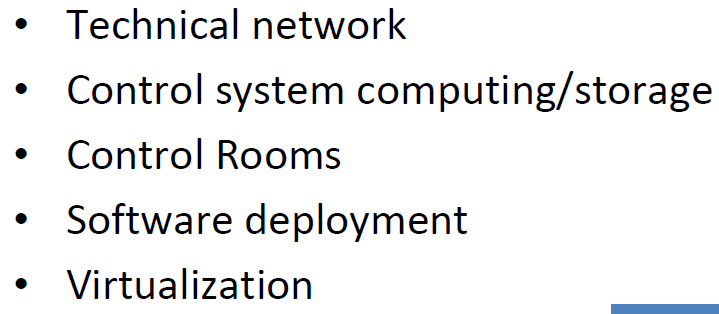 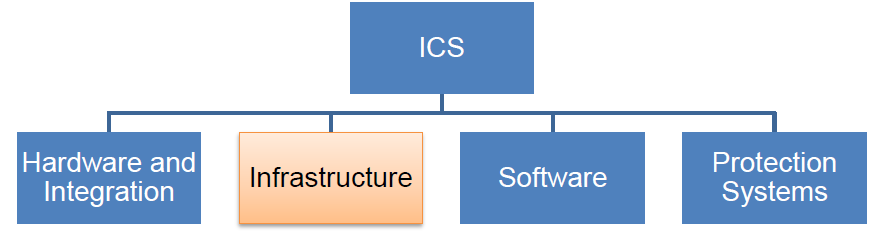 5
Software Group
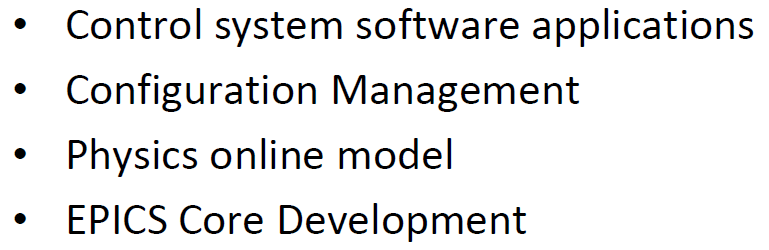 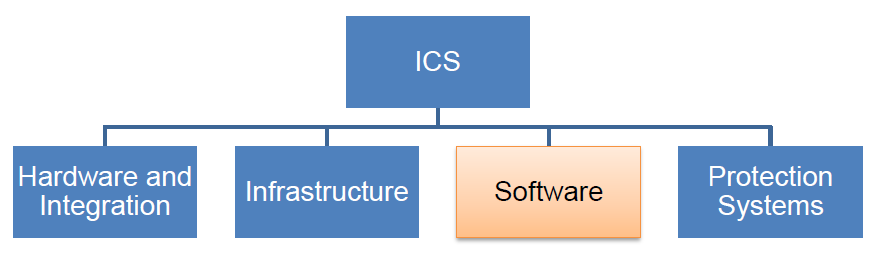 6
Protection Systems Group
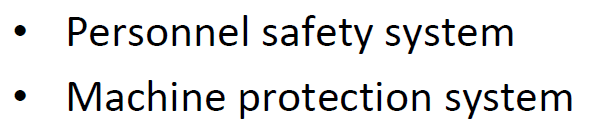 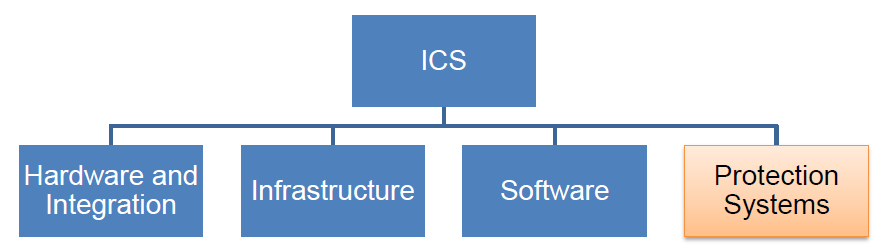 7
Work Package 12Interactions
ICS point of contact for NSS project
Intrument technology groups (MCA, NChG, DG)
Sample Environment
DMSC
NSS Project Division
Instrument teams
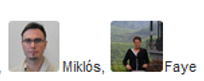 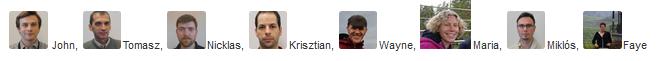 Support us ~5%
Parental leave
Work fr remote
Work fr remote
8
Work Package 12Engineering Effort
EPICS and Timing System integration for
Generic instrument technologies
Sample environment
Instrument specific equipment (robots, cameras, ...)
Supply EPICS and Timing System controls hardware to ESS neutron instruments
Reviewer and contributor to the generic technologies documentation
Reviewer and contributor to the neutron instruments documentation
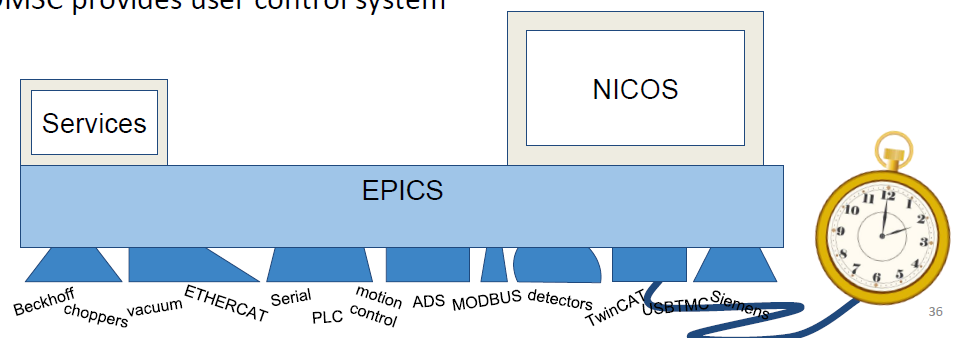 DMSC
ICS
ICS
ICS
Work Package 12Documentation
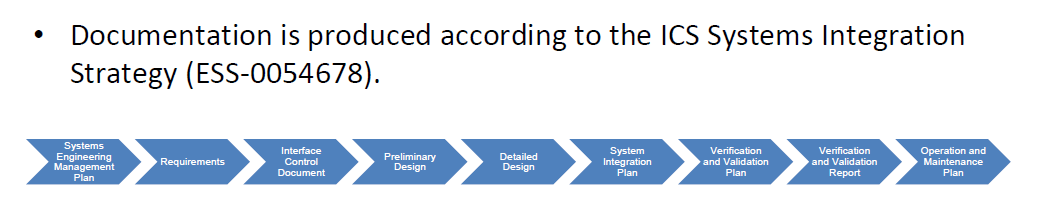 10
WP12 - Vertical Integration Project (VIP)
Why VIP?
Continuation of ESS Instrument Integration Project (ESSIIP) in Utgård Lab
Create a local (in Lund) instrument beamline (without neutrons) in the lab in preparation for first neutron instrument installations
VIP Project idea
To integrate a device into the full control ecosystem
The device to be defined together with the intrument technology groups
The full control ecosystem needs to be defined
Define things like
how the network would be set up on an instrument
how ICS controls would be deployed
how ICS services would be deployed
how devices would be integrated into the DMSC's user control system
11
WP12 - Vertical Integration Project (VIP)
Create Lab Space
Deploy ICS Software Stack
Deploy Timing System
Chopper Integration
SW Tools Development
Set up better Lab Network / Instruments Network
Sample Environment Plug & Play
Sample Environment Integration
Detector Integration
MCA Integration
12
June 2018
About June 2019
VIP Results
Done
Create Lab Space
Deploy ICS Software Stack
Deploy Timing System
Chopper Integration
SW Tools Development
Set up better Lab Network / Instruments Network
Sample Environment Plug & Play
Sample Environment Integration
Detector Integration
MCA Integration
13
VIP Results
Done
Create Lab Space
ChannelFinder
Archiver Appliance
Alarm Server
EPICS to Kafka Forwarder
Channel Access Put Log
CA gateway
Full stack redeployment demo
Ongoing, >50% done
Deploy ICS Software Stack
Deploy Timing System
Chopper Integration
SW Tools Development
Set up better Lab Network / Instruments Network
Sample Environment Plug & Play
Sample Environment Integration
Detector Integration
MCA Integration
14
VIP Results
Done
Create Lab Space
Ongoing, >50% done
Deploy ICS Software Stack
HW specified
Components installed
EVG running with single EVR
EVG running with two EVRs
Timestamping (Rb Oscillator)
Deploy Timing System
Ongoing, >50% done
Chopper Integration
SW Tools Development
Set up better Lab Network / Instruments Network
Sample Environment Plug & Play
Sample Environment Integration
Detector Integration
MCA Integration
15
VIP Results
Done
Create Lab Space
Ongoing, >50% done
Deploy ICS Software Stack
Deploy Timing System
Ongoing, >50% done
Mini-chopper rotating at 14 Hz
Implement timestamping
            -> -> -> DMSC application
Ongoing, >50% done
Chopper Integration
ICS SW Development
Set up better Lab Network / Instruments Network
Sample Environment Plug & Play
Sample Environment Integration
Detector Integration
MCA Integration
16
VIP Results
Done
Create Lab Space
Ongoing, >50% done
Deploy ICS Software Stack
Deploy Timing System
Ongoing, >50% done
Ongoing, >50% done
Chopper Integration
Ongoing
SW Tools Development
Set up better Lab Network / Instruments Network
Sample Environment Plug & Play
Sample Environment Integration
Detector Integration
MCA Integration
17
VIP Results
Done
Create Lab Space
Ongoing, >50% done
Deploy ICS Software Stack
Deploy Timing System
Ongoing, >50% done
Ongoing, >50% done
Chopper Integration
Ongoing
SW Tools Development
Just Started
Set up better Lab Network / Instruments Network
Just Started
Sample Environment Plug & Play
Sample Environment Integration
Just Started
Detector Integration
-> -> -> DMSC application
MCA Integration
18
VIP Results
Done
Create Lab Space
Ongoing, >50% done
Deploy ICS Software Stack
Deploy Timing System
Ongoing, >50% done
Ongoing, >50% done
Chopper Integration
Ongoing
SW Tools Development
Just Started
Set up better Lab Network / Instruments Network
Just Started
Sample Environment Plug & Play
Not Started
Sample Environment Integration
Just Started
Detector Integration
Not Started
MCA Integration
19
VIP Results
Done
Create Lab Space
Ongoing, >50% done
Deploy ICS Software Stack
Deploy Timing System
Ongoing, >50% done
Ongoing, >50% done
Chopper Integration
Ongoing
SW Tools Development
Just Started
Set up better Lab Network / Instruments Network
Just Started
Sample Environment Plug & Play
Not Started
Sample Environment Integration
Just Started
Detector Integration
Not Started
MCA Integration
Always Ongoing
Documentation: See Jira ICSHWI-864 and https://confluence.esss.lu.se/display/IS/VIP
20
ICS Update
Thank You!
Questions?
21